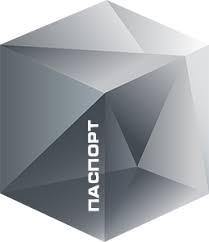 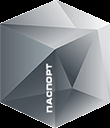 Автоматизированная система «Ветис.Паспорт»
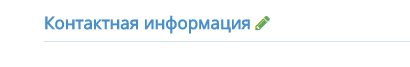 Если нужно изменить/посмотреть права пользователя
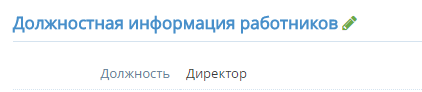 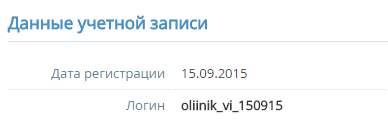 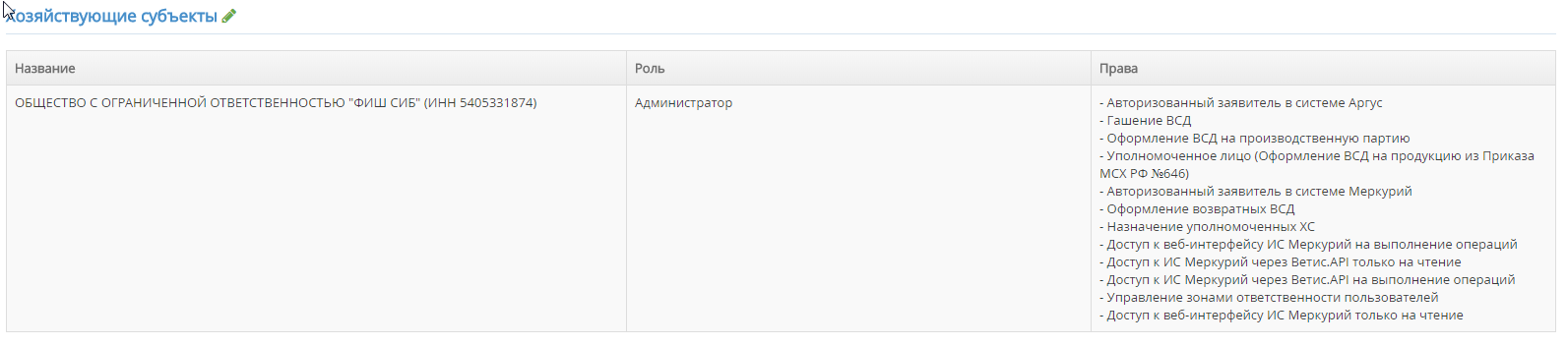 Редактирование прав пользователя
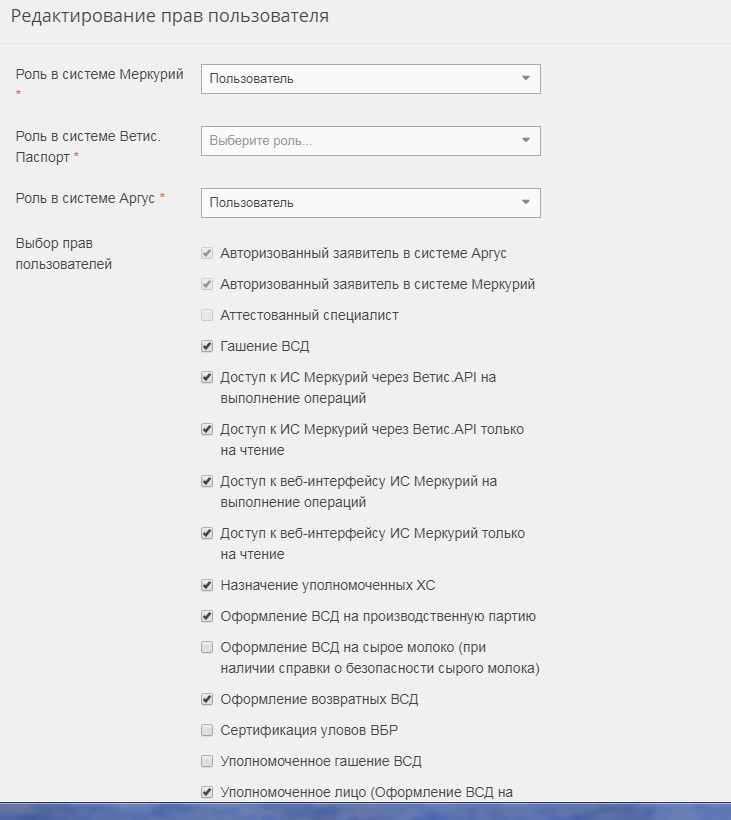 Редактирование списка пользователей
Список заявок
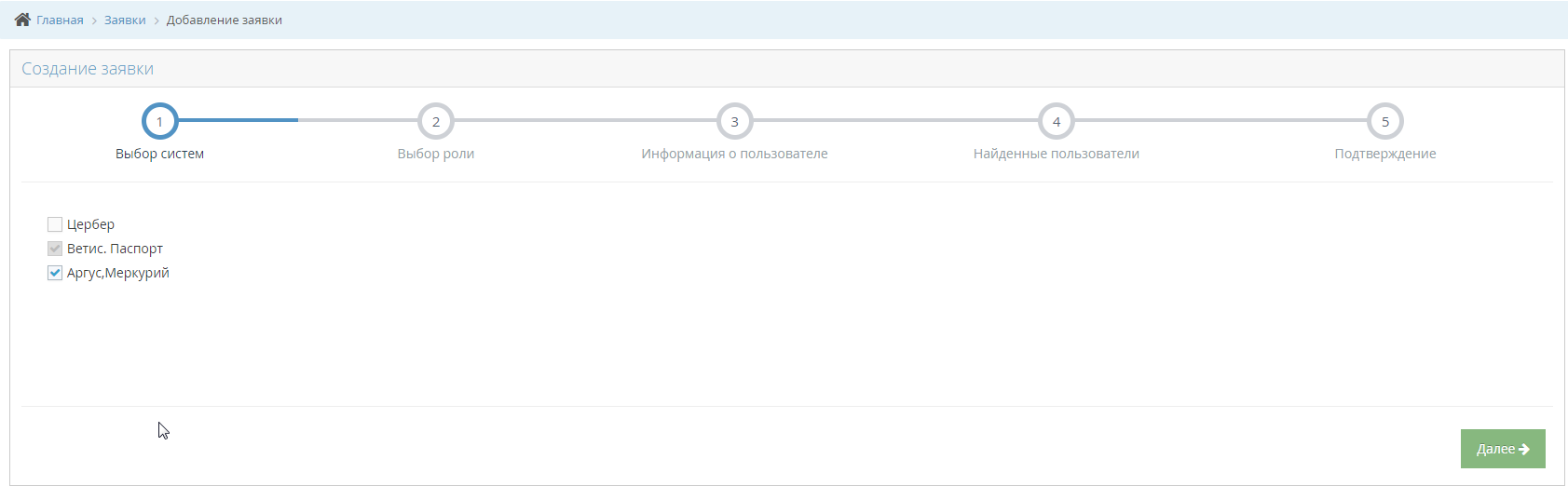 Выбор роли
Информация о пользователе